Decentralized Energy Production in Rural Areas – Focus on Anaerobic Digestion
Rubens Bragagnollo Filho
MSc Bioenergy
NPRE 498 – Energy Storage Systems
Email: bragagn2@illinois.edu
Renewable energy in rural areas
Wind
Solar  Water supply
Biomass  Anaerobic Digestion
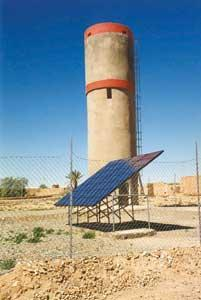 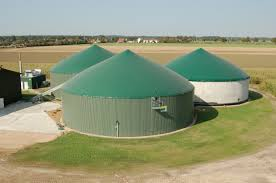 Anaerobic Digestion
Why Anaerobic Digestion?
Commercialized technology
Less odor
Pollution Control
Electricity/heat production  Revenue
Byproducts  Fertilizer and bedding material
GHG reduction
CAFOs: Over 1 million farms  ~ 9 million AU
Co-digestion  Food Waste
Production Assumptions
Electricity Generation Potential
About 200 systems operating currently
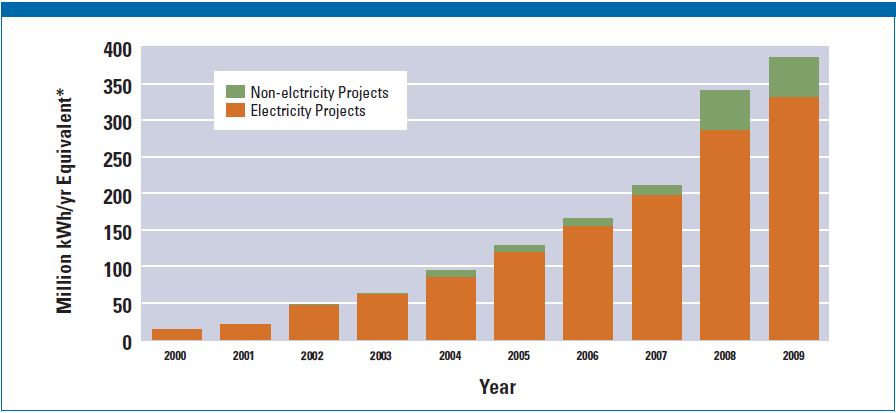 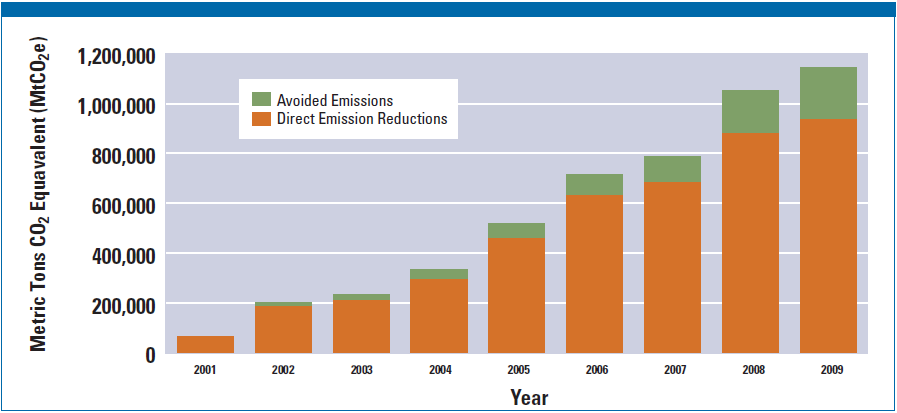 Study cases – Barker (2001)
National average on-site electrical usage: 550 kW/cow/year
Typical retail energy cost: $0.12 kWh  $66 per cow per year
A cow can generate: 876 kWh/cow/year  Surplus of energy
$ 39 per cow per year
Study cases – Wang et al. (2011)
Price premium of $0.04 kWh
Costumers volunteer to pay it (25, 50 or 100%)
1212 cows  5,295 kWh per day  $958 revenue 
Total revenue: $1,263 per day
By products: 26% of revenue 
Bedding material 50% cheaper
Return on equity = 14.13%  Aprox. 8 years payback
Economics
Capital costs: Ranging from $2,785 to 15,422 $/kW

Natural gas prices are not expected to rise much

Electricity prices now at $0.12 per Kwh

Projects Financing
USDA, Rural Energy for America, NRCS, etc.
Challenges
Power Purchase Agreement (PPA) – Utilities vs. Operator
Buy-all-sell-all; surplus sale; net metering
Logistics:
Co-digestion  Waste management
Manure transportation: trucking vs. pipeline
Community and centralized digesters
Farming density and intensity
Biogas injection into natural gas pipelines
Standardization
PG&E (2010)
Questions?
References
http://www.nrcs.usda.gov/wps/portal/nrcs/detail/national/technical/nra/nri/?&cid=nrcs143_014121 , accessed November 12th, 2014. 
U.S. Economics and Statistics Administration – ESA. (2011). Economic feasibility of dairy manure digester and co-digester facilities in the Central Valley of California. Sacramento, CA. ESA publishing: 209481
http://www.epa.gov/agstar/tools/financing/index.html , accessed November 13th, 2014.
http://www.epa.gov/agstar/documents/digester_status_report2010.pdf , accessed November 14th, 2014.